Министерство здравоохранения Российской ФедерацииФедеральное государственное бюджетное образовательное учреждение дополнительного профессионального образованияРоссийская медицинская академия непрерывного профессионального образования(ФГБОУ ДПО РМАНПО Минздрава России)
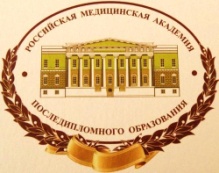 УЧЕБНЫЙ МОДУЛЬ 
Организация работы медицинской организации, оказывающей медицинскую помощь  
в амбулаторных условиях
Кафедра организации здравоохранения и общественного здоровья
Учебный модуль разработан заведующим кафедрой профессором О.Л. Задворной _под руководством ректора ФГБОУ ДПО РМАНПО Минздрава России  член корреспондента РАН, профессора Д.А. Сычева
Утвержден  на УМС от
Структура учебного содержания
Обеспечение готовности медицинских организаций, оказывающих медицинскую помощь в амбулаторных условиях и условиях дневного стационара к приему пациентов с симптомами ОРВИ и оказанию им медицинской помощи
Алгоритм действий медицинских работников, оказывающих медицинскую помощь в амбулаторных условиях, в том числе на дому, пациентам с острыми респираторными вирусными инфекциями 
Принципы оказания медицинской помощи  в амбулаторных условиях пациентам с установленным диагнозом  COVID-19
Алгоритм действий медицинских работников, оказывающих медицинскую помощь в амбулаторных условиях, при выявлении пациента с новой коронавирусной инфекцией
Протокол  мероприятий  по  недопущению  внутрибольничного распространения новой коронавирусной инфекции COVID-19  и проведению первичных противоэпидемических мероприятий в медицинской организации
Временный  стандарт  оснащения  медицинской организации  для  лечения  пациентов с COVID-19.
Дезинфекционные мероприятия. Использование  средств  индивидуальной защиты  и  их утилизация
ОРГАНИЗАЦИЯ РАБОТЫ МЕДИЦИНСКИХ ОРГАНИЗАЦИЙ, ОКАЗЫВАЮЩИХ МЕДИЦИНСКУЮ ПОМОЩЬ В АМБУЛАТОРНЫХ УСЛОВИЯХ И УСЛОВИЯХ ДНЕВНОГО СТАЦИОНАРА 
«Временный порядок организации работы медицинских организаций, оказывающих медицинскую помощь в амбулаторных условиях и условиях дневного стационара, в целях реализации мер по профилактике и снижению рисков распространения новой коронавирусной инфекции COVID-19»  
           (приложение № 3 к приказу Минздрава России от 19.03.2020 № 198н ,  с изменениями от 27.03.2020 № 246н)
Руководители органов исполнительной власти субъектов Российской Федерации в сфере 
охраны здоровья и руководители медицинских организаций
1.Обеспечивают готовность медицинских организаций:
 к приему пациентов с симптомами ОРВИ и оказанию им медицинской помощи, 
отбору биологического материала  на наличие COVID-19
2.Принимают меры по выявлению и оказанию медицинской помощи  пациентам с 
симптомами ОРВИ, в том числе из групп риска:
лиц в возрасте старше 60 лет, 
лиц, страдающих хроническими заболеваниями бронхолегочной, сердечно-сосудистой и 
  эндокринной систем, 
 беременных женщин. 
3.Организуют работу медицинских организаций с приоритетом оказания пациентам с 
симптомами ОРВИ первичной медико-санитарной помощи на дому
4.Обеспечивают:
прием через приемно-смотровые боксы и фильтр-боксы пациентов с симптомами ОРВИ, 
схемы дальнейшей маршрутизации пациентов в медицинские организации, оказывающие
 медицинскую помощь в стационарных условиях.
Руководители органов исполнительной власти субъектов Российской Федерации в сфере охраны здоровья и руководители медицинских организаций

5.Организуют мониторинг 
обращений пациентов  за медицинской помощью с симптомами ОРВИ (средне-тяжелые и тяжелые формы), внебольничными пневмониями, 
вызовов скорой медицинской помощи, 
учёт количества госпитализированных и выбывших из стационара лиц, 
пациентов с ОРВИ , пациентов с  внебольничными пневмониями

6.Обеспечивают организацию оперативной связи для медицинских работников медицинских организаций, оказывающих медицинскую помощь в амбулаторных условиях, условиях дневного стационара  по вопросам оказания медицинской помощи пациентам с подозрением, либо подтвержденным диагнозом COVID-19, с профильными специалистами медицинских организаций второго и третьего уровня, профильными главными внештатными специалистами

7.Обеспечивают медицинских работников, оказывающих медицинскую помощь в амбулаторных условиях, пульсоксиметрами

8.Организуют проведение противоэпидемических мероприятий при выявлении подозрения на COVID-19
Руководители органов исполнительной власти субъектов Российской Федерации в сфере охраны здоровья и руководители медицинских организаций
9.Обеспечивают возможность оформления листков нетрудоспособности без посещения медицинской организации лицам, прибывшим в Российскую Федерацию с территории стран, в которых зарегистрированы случаи COVID-19, а также проживающим совместно с ними лицам

10.Приостанавливают проведение профилактических медицинских осмотров и диспансеризации

11.Рассматривают возможность переноса сроков оказания медицинской помощи в плановой форме, в том числе, в условиях дневного стационара
Руководители медицинских организаций обеспечивают: 

1.Наличие запаса 
 расходных материалов для отбора проб для проведения лабораторных исследований, 
 медицинских  изделий, включая пульсоксиметры,
 дезинфекционных средств и медицинских изделий, включая средства индивидуальной защиты ( очки, одноразовые перчатки, респиратор соответствующего класса защиты, противочумный костюм 1 типа или одноразовый халат, бахилы )  Версия 5 (08.04.2020) 

2.Информирование медицинских работников по вопросам профилактики, диагностики и лечения COVID-19, а также сбора эпидемиологического анамнеза

3.Госпитализацию пациентов с нетипичным течением ОРВИ и внебольничной пневмонией

4.Проведение противоэпидемических мероприятий при выявлении подозрения на COVID-19

5. Прием через приемно-смотровые боксы и (или) фильтр-боксы пациентов с признаками ОРВИ, а также схемы дальнейшей маршрутизации пациентов в медицинские организации, оказывающие медицинскую помощь в стационарных условиях
Руководители медицинских организаций обеспечивают:
6.Соблюдение температурного режима, режима проветривания, текущей дезинфекции в медицинской организации, использование работниками медицинской организации средств индивидуальной защиты

7.Проведение обеззараживания воздуха и поверхностей в помещениях с использованием бактерицидных облучателей и (или) других устройств для обеззараживания воздуха и (или) поверхностей

8.Контроль концентрации дезинфицирующих средств в рабочих растворах

9.Увеличение кратности дезинфекционных обработок помещений медицинских организаций

10.Передачу биологического материала от пациентов (мазки из носо-и  ротоглотки) при подозрении на COVID-19 в лаборатории медицинских организаций, имеющих эпидемиологическое заключение на работу с III  и IV группами патогенности

11.Указание медицинскими работниками в бланке направления на лабораторное исследование диагноза «пневмония»при направлении биологического материала пациентов с внебольничной пневмонией для диагностики новой коронавируснойинфекции COVID-19
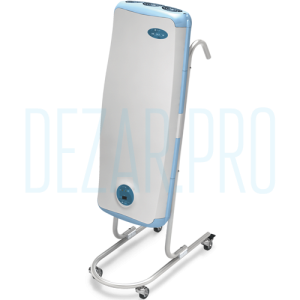 Руководители медицинских организаций обеспечивают
12.Системную работу по информированию населения о рисках COVID-19, мерах индивидуальной профилактики, обращая особое внимание на необходимость своевременного обращения за медицинской помощью при появлении первых симптомов респираторных заболеваний

13.Оказание медицинской помощи пациентам с ОРВИ в амбулаторных условиях

14. Актуализацию сведений о лицах в возрасте старше 60 лет, а также лицах, страдающих хроническими заболеваниями бронхолегочной, сердечно-сосудистой и эндокринной систем, беременных женщинах, проживающих на территории обслуживания медицинской организации

15.Возможность дистанционной выписки лекарственных препаратов, доставки их на дом

16.Медицинское наблюдение 

 ежедневная термометрия, опрос гражданина медицинским работником, в том числе по телефону, на предмет наличия симптомов ОРВИ, граждан, вернувшихся из стран,
 в которых зарегистрированы случаи COVID-19, на период не менее 14 календарных дней с момента их возвращения, а также проживающих совместно с ними лиц
Руководители медицинских организаций обеспечивают
17.Немедленная изоляция и, при наличии показаний, госпитализация пациентов в специально созданные для данного контингента медицинские организации, оказывающие медицинскую помощь в стационарных условиях, производится при появлении подозрения или установления факта заболевания COVID-1918. 

18.Передача сводной статистической информации о результатах медицинского наблюдения в территориальное управление Роспотребнадзора

19. Немедленная изоляция и, при наличии показаний,госпитализация в специально созданные медицинские организации, оказывающие медицинскую помощь в стационарных условиях, при появлении подозрения или установления факта заболевания COVID-19

20. Возможность оформления листков нетрудоспособности без посещения медицинской организации лицам, прибывшим в Российскую Федерацию из стран, в которых зарегистрированы случаи заболевания COVID-19, а также проживающим совместно с ними лицам
АЛГОРИТМ ДЕЙСТВИЙ МЕДИЦИНСКИХ РАБОТНИКОВ, ОКАЗЫВАЮЩИХ МЕДИЦИНСКУЮ ПОМОЩЬ В АМБУЛАТОРНЫХ УСЛОВИЯХ, В ТОМ ЧИСЛЕ НА ДОМУ, ПАЦИЕНТАМ С ОСТРЫМИ РЕСПИРАТОРНЫМИ ВИРУСНЫМИ ИНФЕКЦИЯМИ
Пациент вернулся в течение последних 14 дней из стран, в которых зарегистрированы случаи новой коронавирусной  инфекции COVID-19
АЛГОРИТМ ДЕЙСТВИЙ МЕДИЦИНСКИХ РАБОТНИКОВ, ОКАЗЫВАЮЩИХ МЕДИЦИНСКУЮ ПОМОЩЬ В АМБУЛАТОРНЫХ УСЛОВИЯХ, В ТОМ ЧИСЛЕ НА ДОМУ, ПАЦИЕНТАМ С ОСТРЫМИ РЕСПИРАТОРНЫМИ ВИРУСНЫМИ ИНФЕКЦИЯМИ
Контактный:  с лицом ,вернувшимся с территории, где зарегистрированы случаи COVID-19 
(вернувшийся с респираторными симптомами, без подтверждённой коронавирусной  инфекции)(II)
АЛГОРИТМ ДЕЙСТВИЙ МЕДИЦИНСКИХ РАБОТНИКОВ, ОКАЗЫВАЮЩИХ МЕДИЦИНСКУЮ ПОМОЩЬ В АМБУЛАТОРНЫХ УСЛОВИЯХ, В ТОМ ЧИСЛЕ НА ДОМУ, ПАЦИЕНТАМ С ОСТРЫМИ РЕСПИРАТОРНЫМИ ВИРУСНЫМИ ИНФЕКЦИЯМИ
Группа риска: лица старше 60 лет; лица от 25 до 60 лет, при наличии хронических заболеваний бронхолёгочной, сердечно-сосудистой, эндокринной системы; беременные женщины (III)
АЛГОРИТМ ДЕЙСТВИЙ МЕДИЦИНСКИХ РАБОТНИКОВ, ОКАЗЫВАЮЩИХ МЕДИЦИНСКУЮ ПОМОЩЬ В АМБУЛАТОРНЫХ УСЛОВИЯХ, В ТОМ ЧИСЛЕ НА ДОМУ, ПАЦИЕНТАМ С ОСТРЫМИ РЕСПИРАТОРНЫМИ ВИРУСНЫМИ ИНФЕКЦИЯМИ
Неконтактный» пациент(не входит в группы I,II,III)

•лечение на дому или в стационаре,
•назначение лечения, 
•оформление листка нетрудоспособности на 14 дней,
•по решению врача взятие биоматериала (мазок из носо-и ротоглотки на 1-й день обращения)
АЛГОРИТМ ДЕЙСТВИЙ МЕДИЦИНСКИХ РАБОТНИКОВ, ОКАЗЫВАЮЩИХ МЕДИЦИНСКУЮ ПОМОЩЬ В АМБУЛАТОРНЫХ УСЛОВИЯХ, В ТОМ ЧИСЛЕ НА ДОМУ, ПАЦИЕНТАМ С ОСТРЫМИ РЕСПИРАТОРНЫМИ ВИРУСНЫМИ ИНФЕКЦИЯМИ
Активный патронаж выездными  бригадами скорой медицинской помощи к пациентам, прибывшим  из стран, в которых зарегистрированы случаи новой коронавирусной
инфекции COVID-19
ПРИНЦИПЫ ОКАЗАНИЯ МЕДИЦИНСКОЙ ПОМОЩИ  В АМБУЛАТОРНЫХ УСЛОВИЯХ ПАЦИЕНТАМ С УСТАНОВЛЕННЫМ ДИАГНОЗОМ COVID-19
ПРИНЦИПЫ ОКАЗАНИЯ МЕДИЦИНСКОЙ ПОМОЩИ  В АМБУЛАТОРНЫХ УСЛОВИЯХ ПАЦИЕНТАМ С УСТАНОВЛЕННЫМ ДИАГНОЗОМ COVID-19
ПРИНЦИПЫ ОКАЗАНИЯ МЕДИЦИНСКОЙ ПОМОЩИ  В АМБУЛАТОРНЫХ УСЛОВИЯХ ПАЦИЕНТАМ С УСТАНОВЛЕННЫМ ДИАГНОЗОМ COVID-19
ПРИНЦИПЫ ОКАЗАНИЯ МЕДИЦИНСКОЙ ПОМОЩИ  В АМБУЛАТОРНЫХ УСЛОВИЯХ ПАЦИЕНТАМ С УСТАНОВЛЕННЫМ ДИАГНОЗОМ COVID-19
АЛГОРИТМ  ДЕЙСТВИЙ  МЕДИЦИНСКИХ  РАБОТНИКОВ, ОКАЗЫВАЮЩИХ МЕДИЦИНСКУЮ ПОМОЩЬ ПРИ ВЫЯВЛЕНИИ  ПАЦИЕНТА С НОВОЙ КОРОНАВИРУСЕОЙ ИНФЕКЦИЕЙ
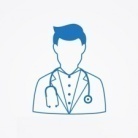 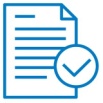 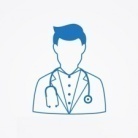 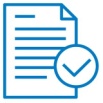 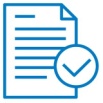 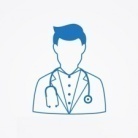 АЛГОРИТМ  ДЕЙСТВИЙ  МЕДИЦИНСКИХ  РАБОТНИКОВ, ОКАЗЫВАЮЩИХ МЕДИЦИНСКУЮ ПОМОЩЬ ПРИ ВЫЯВЛЕНИИ  ПАЦИЕНТА С НОВОЙ КОРОНАВИРУСЕОЙ ИНФЕКЦИЕЙ
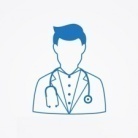 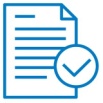 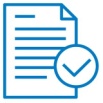 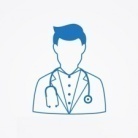 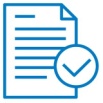 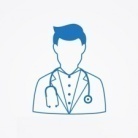 АЛГОРИТМ  ДЕЙСТВИЙ  МЕДИЦИНСКИХ  РАБОТНИКОВ, ОКАЗЫВАЮЩИХ МЕДИЦИНСКУЮ ПОМОЩЬ ПРИ ВЫЯВЛЕНИИ  ПАЦИЕНТА С НОВОЙ КОРОНАВИРУСЕОЙ ИНФЕКЦИЕЙ
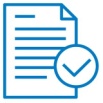 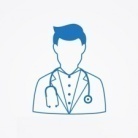 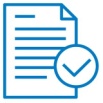 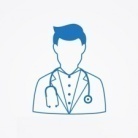 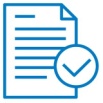 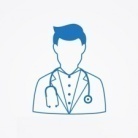 АЛГОРИТМ  ДЕЙСТВИЙ  МЕДИЦИНСКИХ  РАБОТНИКОВ, ОКАЗЫВАЮЩИХ МЕДИЦИНСКУЮ ПОМОЩЬ ПРИ ВЫЯВЛЕНИИ  ПАЦИЕНТА С НОВОЙ КОРОНАВИРУСЕОЙ ИНФЕКЦИЕЙ
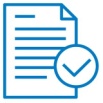 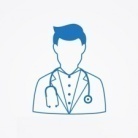 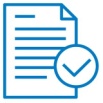 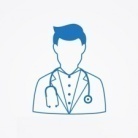 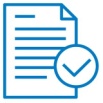 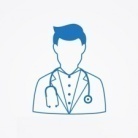 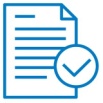 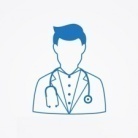 АЛГОРИТМ  ДЕЙСТВИЙ  МЕДИЦИНСКИХ  РАБОТНИКОВ, ОКАЗЫВАЮЩИХ МЕДИЦИНСКУЮ ПОМОЩЬ ПРИ ВЫЯВЛЕНИИ  ПАЦИЕНТА С НОВОЙ КОРОНАВИРУСЕОЙ ИНФЕКЦИЕЙ
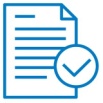 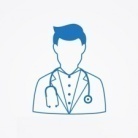 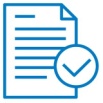 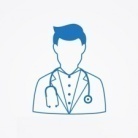 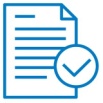 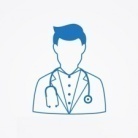 ПРОТОКОЛ  МЕРОПРИЯТИЙ  ПО  НЕДОПУЩЕНИЮ  ВНУТРИБОЛЬНИЧНОГО РАСПРОСТРАНЕНИЯ НОВОЙ КОРОНАВИРУСНОЙ ИНФЕКЦИИ COVID-19 (приложение № 7 к приказу Минздрава России от 19.03.2020 № 198н,с изменениями от 27.03.2020 № 246н)
При поступлении в приемное отделение медицинской организации пациента с ОРВИ с характерными для COVID-19 симптомами, положительным эпидемиологическим анамнезом проводятся первичные противоэпидемические мероприятия:
1.Медицинский работник, не выходя из помещения, в котором выявлен пациент, извещает руководителя медицинской организации о выявленном пациенте и его состоянии  для решения вопроса о его изоляции по месту его выявления до его госпитализации в специализированный инфекционный стационар
2.Медицинский работник должен использовать средства индивидуальной защиты, предварительно обработав руки и открытые части тела дезинфицирующими средствами СИЗ: очки, одноразовые перчатки, респиратор соответствующего класса защиты, противочумный костюм 1 типа или одноразовый халат, бахилы . 
3.Медицинские работники, выявившие пациента с проявлениями ОРВИ с симптомами COVID-19, должны осуществлять наблюдение пациента до приезда и передачи его специализированной выездной бригаде скорой медицинской помощи
4.После медицинской эвакуации пациента медицинский работник, выявивший пациента:
•снимает средства индивидуальной защиты
•помещает их в бачок с дезинфицирующим раствором
•обрабатывает дезинфицирующим раствором обувь и руки
•полностью переодевается в запасной комплект одежды
•открытые части тела обрабатываются кожным антисептиком
•рот и горло прополаскивают 70% этиловым спиртом
•в нос и в глаза закапывают 2% раствор борной кислоты
ПРОТОКОЛ  МЕРОПРИЯТИЙ  ПО  НЕДОПУЩЕНИЮ  ВНУТРИБОЛЬНИЧНОГО РАСПРОСТРАНЕНИЯ НОВОЙ КОРОНАВИРУСНОЙ ИНФЕКЦИИ COVID-19 (приложение № 7 к приказу Минздрава России от 19.03.2020 № 198н,с изменениями от 27.03.2020 № 246н)
При поступлении в приемное отделение медицинской организации пациента с ОРВИ с характерными для COVID-19 симптомами, положительным эпидемиологическим анамнезом проводятся первичные противоэпидемические мероприятия:
5.Руководитель медицинской организации, в которой был выявлен пациент, обеспечивает сбор биологического материала (мазок из носо-и ротоглотки) у данного пациента и направляет его для проведения соответствующего лабораторного исследования.
6.В случае подтверждения диагноза COVID-19 в стационаре –выявить лиц, имевших контакт с пациентом, находившихся в данном учреждении:
•переведенных или направленных (на консультацию, стационарное лечение) в другие медицинские организации, и выписанных;
•медицинских и иных работников;
•посетителей медицинской организации, а также посетителей покинувших медицинскую организацию к моменту выявления пациента;
•лиц по месту жительства пациента, работы, учебы
8.Медицинские отходы, утилизируются в  соответствии с санитарно-эпидемиологическими требованиями к обращению с медицинскими отходами. 
9.Для обеззараживания воздуха применяются бактерицидный облучатель или другое устройство для обеззараживания воздуха и (или) поверхностей
ВРЕМЕННЫЙ  СТАНДАРТ  ОСНАЩЕНИЯ  МЕДИЦИНСКОЙ ОРГАНИЗАЦИИ  ДЛЯ  ЛЕЧЕНИЯ  ПАЦИЕНТОВ С COVID-19
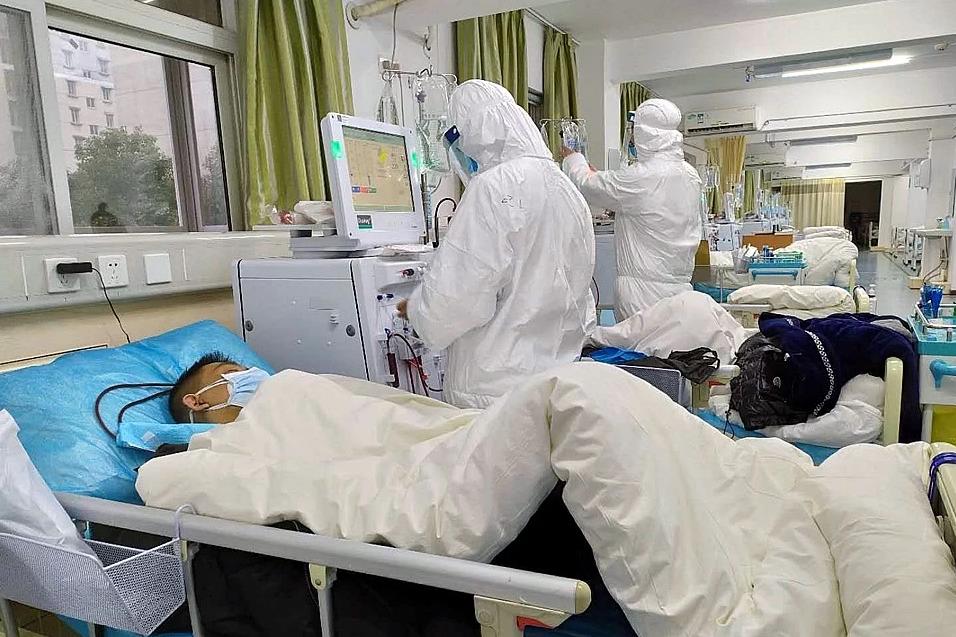 Письмо Минздрава России от 24.03.2020 № 30-1/10/2-24
Требования к зданиям и помещениям, где планируется организация дополнительных инфекционных коек
Необходимо выделить отдельные корпуса и/или отдельные больницы, которые используется только для лечения пациентов с COVID-19
При отсутствии возможности выделения отдельно стоящего корпуса и/или больницы, допускается возможность организации работы отделения в больничном корпусе при наличии отделения с отдельным входом, изолированным от других помещений, с соблюдением требований эпидемиологической безопасности
При отсутствии системы централизованного снабжения медицинскими газами  и вакуумом койки анестезиологии и реанимации оснащаются концентраторами кислорода с функцией сжатого воздуха и вакуума из расчета одна установка не более чем на 2 койки
ВРЕМЕННЫЙ  СТАНДАРТ  ОСНАЩЕНИЯ  МЕДИЦИНСКОЙ ОРГАНИЗАЦИИ  ДЛЯ  ЛЕЧЕНИЯ  ПАЦИЕНТОВ С COVID-19
I. Общие требования к минимальному оснащению
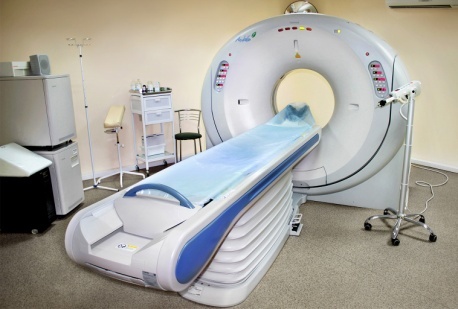 1. Диагностическое оборудование
Рентгенологическое оборудование
Аппараты УЗИ
Компьютерный томограф (желательно)
Бронхоскоп
На посту для пациентов не требующих ИВЛ - портативный пульсоксиметр
2. Клинико-диагностическая лаборатория с возможностью выполнения
общий анализ крови
общий анализ мочи
биохимический анализ крови
газы крови
ПЦР (желательно)
3. Питание
Организации питания в одноразовой посуде с последующей утилизацией
4. Возможность оборудования шлюзов на вход и выход
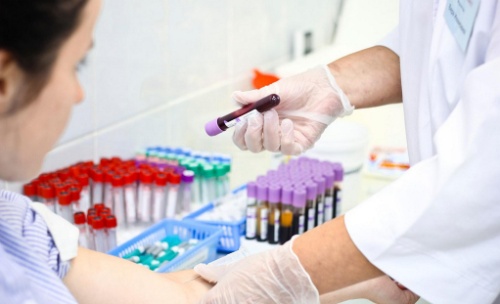 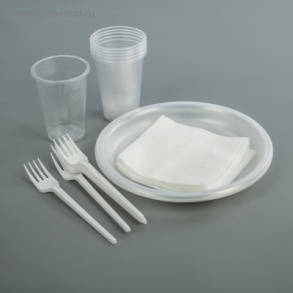 ВРЕМЕННЫЙ  СТАНДАРТ  ОСНАЩЕНИЯ  МЕДИЦИНСКОЙ ОРГАНИЗАЦИИ  ДЛЯ  ЛЕЧЕНИЯ  ПАЦИЕНТОВ С COVID-19
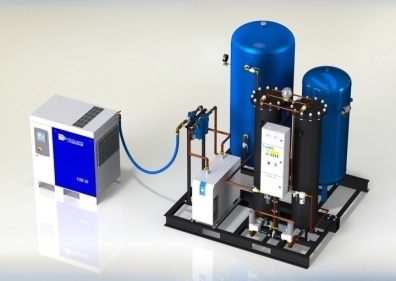 Общие требования к минимальному оснащению
Наличие ЦСО 
  Достаточные энергетические мощности  
 Участок обезвреживания отходов или договор на вывоз отходов класса В 
 Возможность временного или постоянного размещения кислородной станции или РАМПЫ 
 Площадка обработки санитарного транспорта
 Охрана (полиция и/или Росгвардия)
 Водостоки (желательно)
-блокировка на стоки
-санитарная обработка


* не использовать: сосудистые центры, онкологические диспансеры, больницы экстренной медицинской помощи, которые существенно влияют на предоставление медицинской помощи при жизнеугрожающихсостояниях
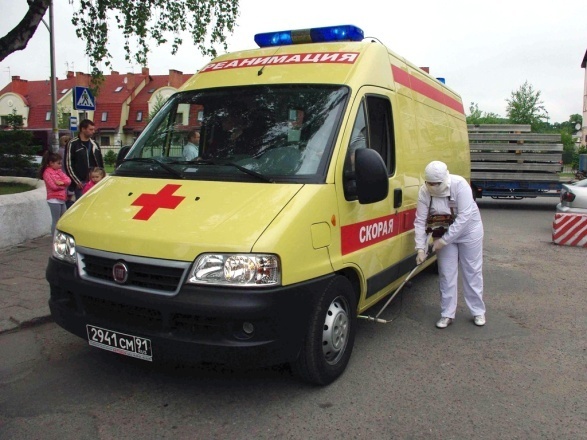 ВРЕМЕННЫЙ  СТАНДАРТ  ОСНАЩЕНИЯ  МЕДИЦИНСКОЙ ОРГАНИЗАЦИИ  ДЛЯ  ЛЕЧЕНИЯ  ПАЦИЕНТОВ С COVID-19
II. Общие требования к кадровому обеспечению
Медицинские работники:
1.1. Персонал на 6 коек

1.2. Врач-инфекционист не менее 1 специалиста-
консультанта в круглосуточном режиме на 100 коек

1.3. Врач-эпидемиолог не менее 1на организацию

1.4. Врач клинический фармаколог не менее 1на организацию

1.5.Врач-пульмонолог не менее 1 специалиста-консультанта в круглосуточном режиме на 100 коек

1.6. Врач-рентгенолог, рентгенолаборант, врач КЛД, средний медицинский персонал КЛД, врач-эндоскопист, врач ультразвуковой диагностики, средний медицинский персонал, работающий с соответствующими специалистами –в зависимости от технического оснащения (наличия медицинского оборудования) в «больнице»
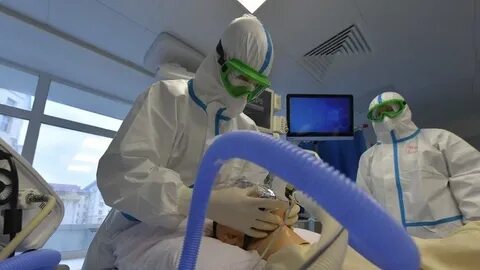 ВРЕМЕННЫЙ  СТАНДАРТ  ОСНАЩЕНИЯ  МЕДИЦИНСКОЙ ОРГАНИЗАЦИИ  ДЛЯ  ЛЕЧЕНИЯ  ПАЦИЕНТОВ С COVID-19
II. Общие требования к кадровому обеспечению:
Немедицинские работники:
специалист АХЧ
специалист Роспотребнадзора
IT-специалист
технические специалисты, обеспечивающие 
бесперебойное функционирование вспомогательных служб

Добровольная помощь МВД 
(содействие в ретроспективном восстановлении событий для выявления потенциальных контактных заболевших)

Весь персонал должен пройти специальную краткосрочную подготовку
    (инструктаж) по вопросам санитарно-эпидемиологической безопасности и  участия в оказании помощи больным 
с коронавирусной инфекцией.
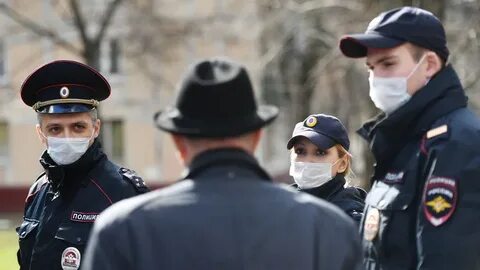 Медицинские работники дополнительно должны пройти краткосрочную подготовку по вопросам специфики оказания помощи пациентам с коронавирусной инфекцией в соответствии с профилем своей деятельности
ВРЕМЕННЫЙ  СТАНДАРТ  ОСНАЩЕНИЯ  МЕДИЦИНСКОЙ ОРГАНИЗАЦИИ  ДЛЯ  ЛЕЧЕНИЯ  ПАЦИЕНТОВ С COVID-19
III. Общие требования к оснащению коек   для пациентов с COVID-19 

 70% коек должны иметь кислородную подводку с возможностью монтажа клапанной коробки или консоли, то есть только 30% коек можно иметь без кислородной подводки

 При отсутствии системы централизованного снабжения медицинскими газами и вакуумом койки анестезиологии и реанимации оснащаются концентраторами кислорода с функцией сжатого воздуха и вакуума из расчета одна установка не более чем на 2 койки
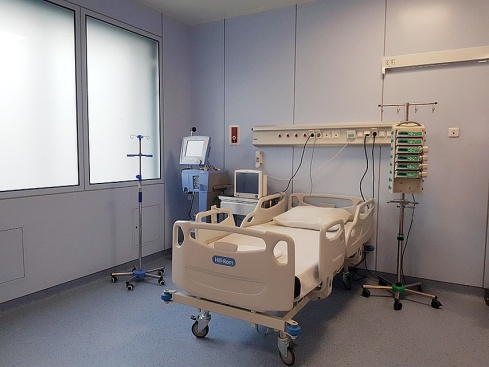 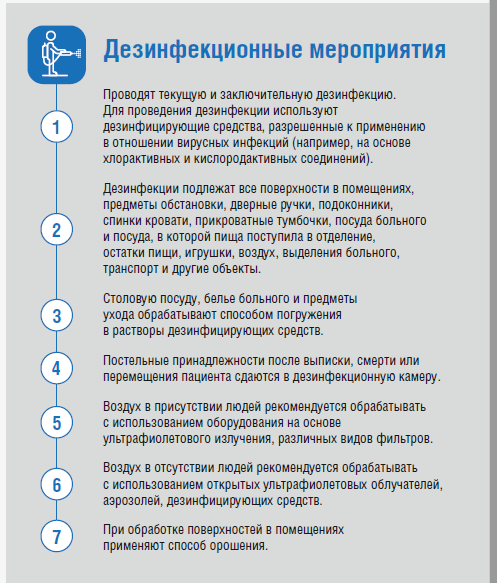 ИСПОЛЬЗОВАНИЕ  СРЕДСТВ  ИНДИВИДУАЛЬНОЙ  ЗАЩИТЫ (СИЗ). 
ПОРЯДОК НАДЕВАНИЯ
Надеть специальную рабочую одежду и обувь
Вымыть руки
Надеть одноразовую медицинскую шапку
Надеть одноразовую медицинскую маску (N95)
Надеть нижние одноразовые нитриловые/латексные 
       перчатки
Надеть защитные очки и защитную одежду 
     (примечание: если выдана защитная одежда без бахил, 
       необходимо надеть непромокаемые бахилы)
Надеть одноразовую защитную накидку (если это 
      требуется в специальных рабочих зонах)
Надеть  защитный̆  щиток для лица или очки
надеть верхние одноразовые латексные перчатки
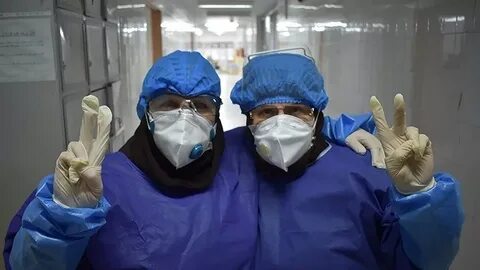 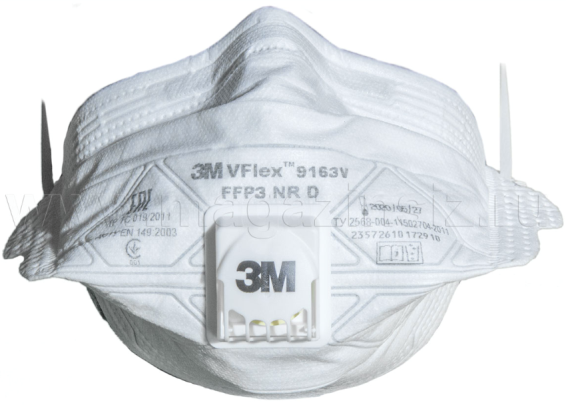 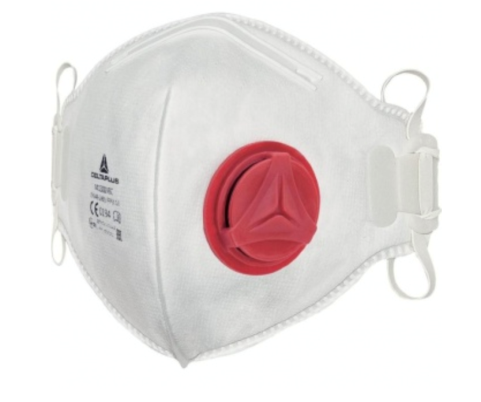 ИСПОЛЬЗОВАНИЕ  СРЕДСТВ  ИНДИВИДУАЛЬНОЙЦ ЗАЩИТЫ
Правильное использование: 

После надевания перед входом в зону высокого риска инфицирования необходимо проводить его проверку на утечку (2–3 форсированных вдоха-выдоха -убедиться, что отсутствует подсос и выход воздуха по краям респиратора, а на вдохе респиратор плотно прижимается к лицу без утечки воздуха по краям) Если выявлена утечка воздуха, нужно проверить правильность одевания респиратора, повторно надеть его. 
Длительность использования респиратора в течение рабочего дня ограничена только гигиеническими соображениями (необходимость приема пищи, появление избыточной влажности под полумаской в жаркую погоду и т.п.), поскольку эффективность фильтрации со временем только повышается при условии, что респиратор не поврежден и обеспечивает хорошее прилегание к лицу. 

Безопасное снятие - в перчатках за резинки, не касаясь наружной и внутренней поверхности полумаски респиратора
ИСПОЛЬЗОВАНИЕ  СРЕДСТВ  ИНДИВИДУАЛЬНОЙ  ЗАЩИТЫ (СИЗ). 
ПОРЯДОК  СНЯТИЯ
Вымыть руки, заменить верхние перчатки новыми
Вымыть руки
Снять одноразовую накидку и верхние перчатки (если используются)
Вымыть руки и надеть верхние перчатки
Зайти в помещение для раздевания 
Вымыть руки и снять защитную одежду, а также верхние перчатки (перчатки и защитную одежду следует вывернуть наизнанку и свернуть). 
Вместе с защитной  одеждой  следует снять также бахилы.
Вымыть руки
Зайти в помещение для раздевания. 
Вымыть руки и снять защитные очки
Вымыть руки и снять защитную маску или респиратор
Вымыть руки и снять защитную шапку
Вымыть руки и снять нижние одноразовые латексные перчатки
Вымыть руки и выйти из помещение для раздевания
Вымыть руки, принять душ, надеть чистую одежду и выйти в не зараженное, чистое помещение
ПОРЯДОК НАДЕВАНИЯ И СНЯТИЯ СРЕДСТВ ИНДИВИДУАЛЬНОЙ ЗАШИТЫ
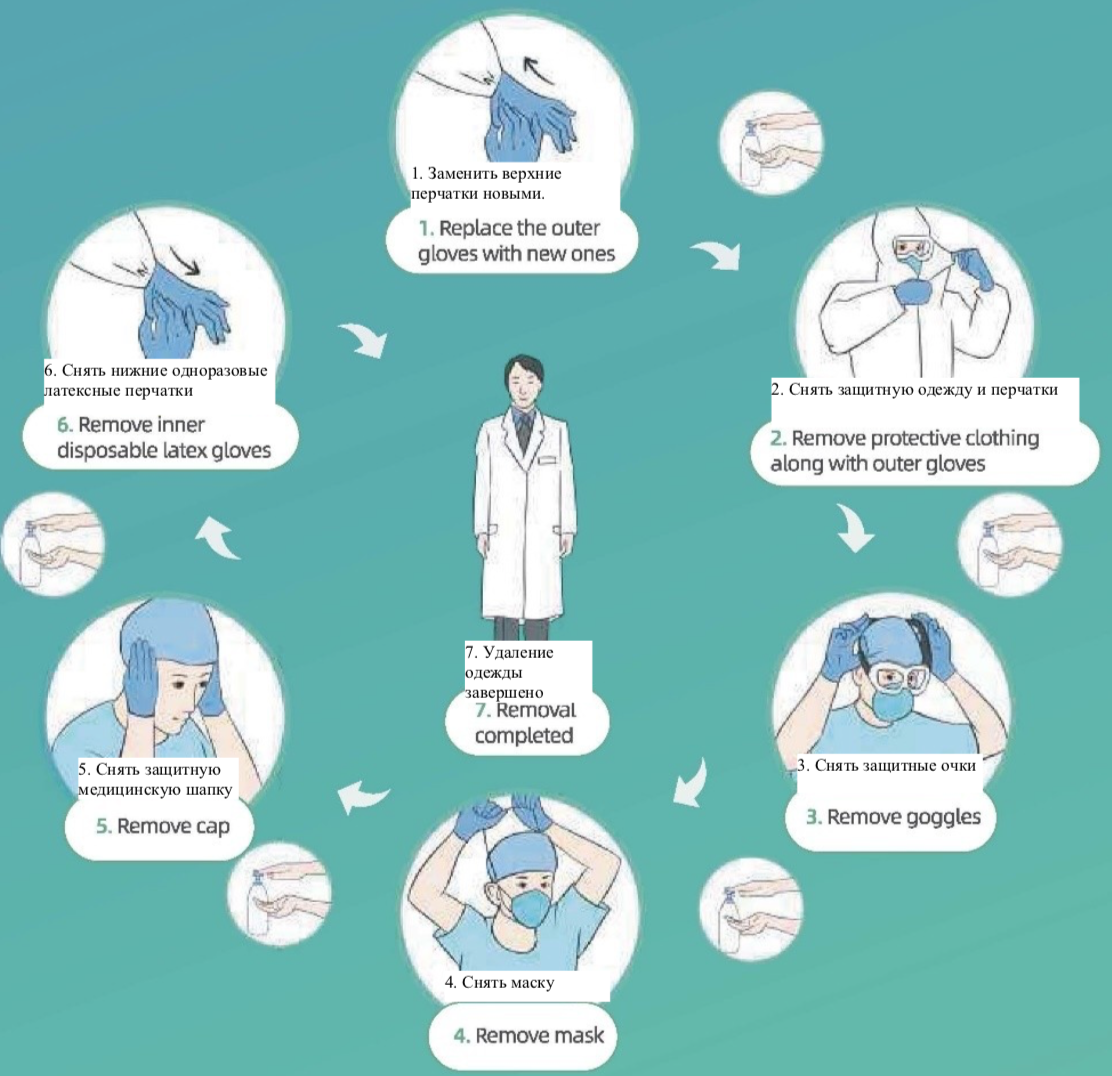 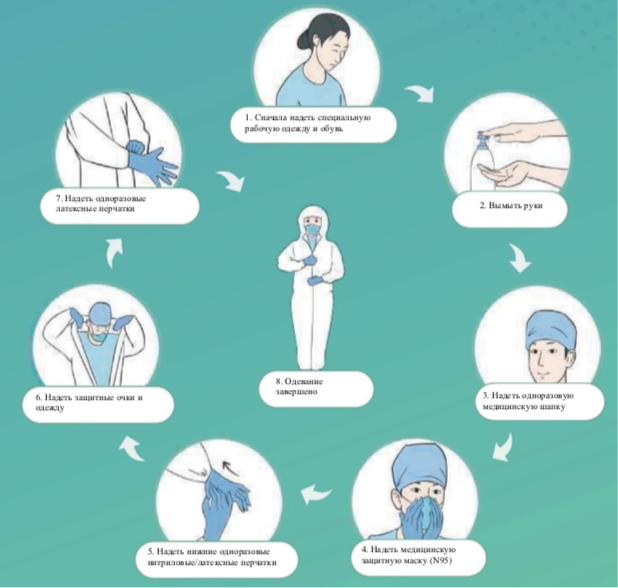 УТИЛИЗАЦИЯ  ИСПОЛЬЗОВАННЫХ СРЕДСТВ ИНДИВИДУАЛЬНОЙ ЗАЩИТЫ
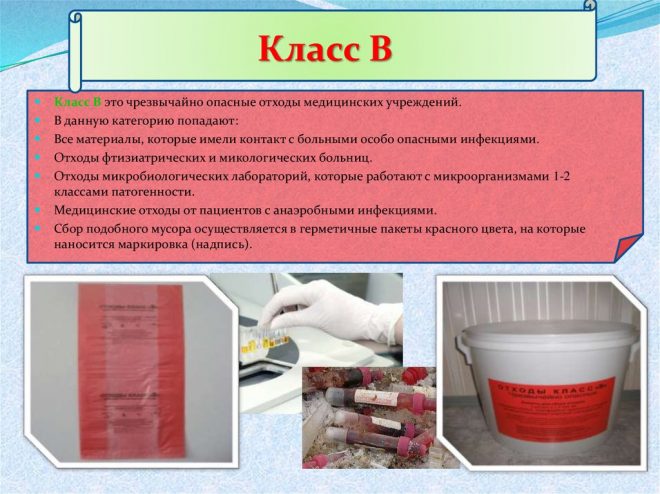 Использованные средства индивидуальной защиты 
утилизируются в соответствии
 с санитарно- эпидемиологическими требованиями
 к обращению с медицинскими отходами класса B
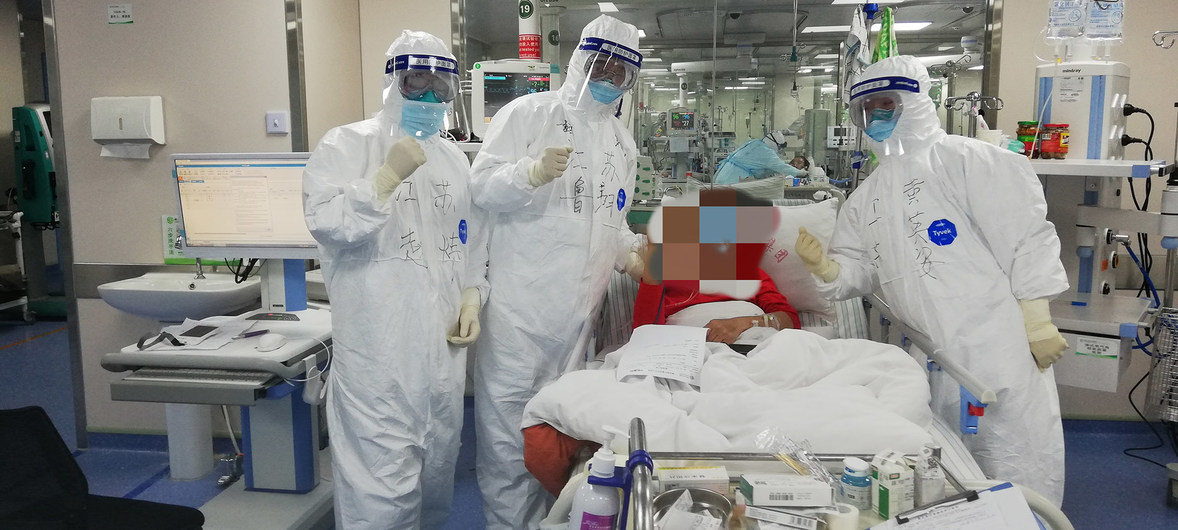